管理英语 4
导学方案

                               2020年5月  魏亚妮
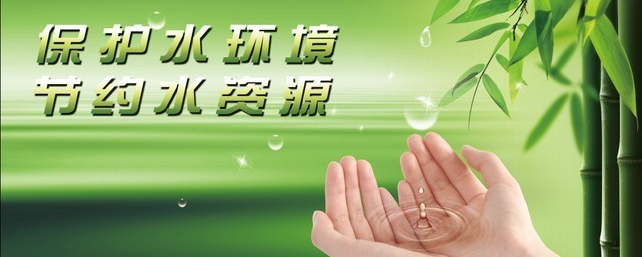 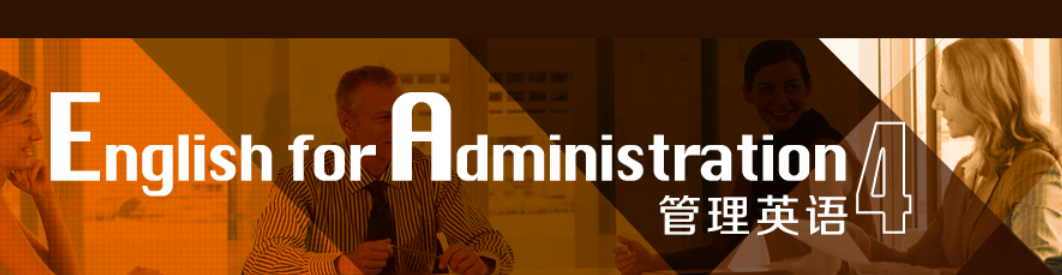 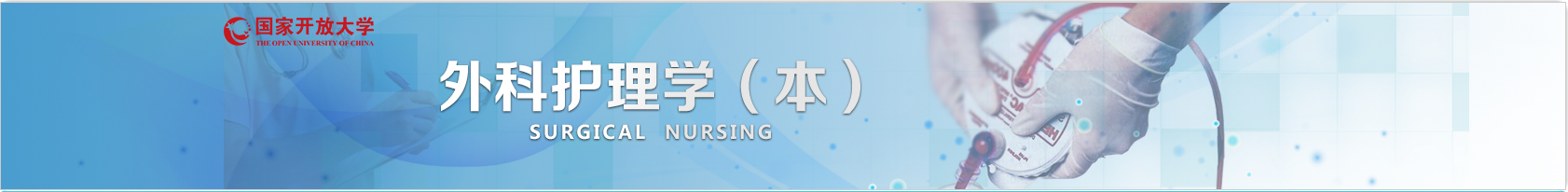 学习目标

一、浏览、学习课程资源
二、完成形考任务三、参与网上教学活动四、积极参加《管理英语4》课程讨论五、每周登录国开学习网，参加本课程学习不少于1小时，发帖不少于10条。
登录国开平台http://www.ouchn.cn
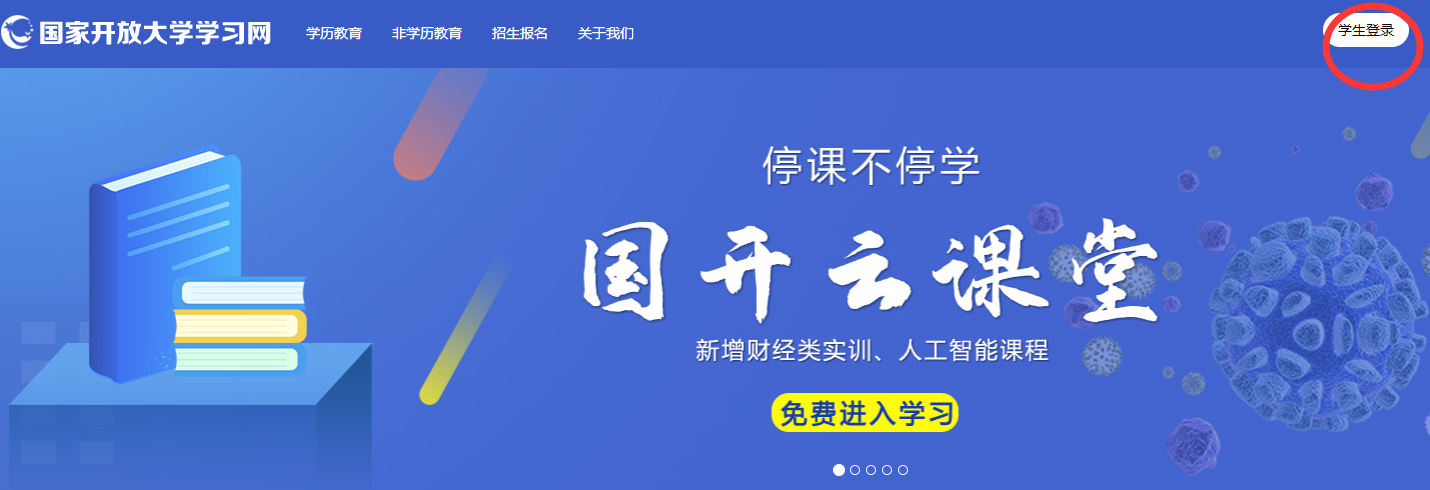 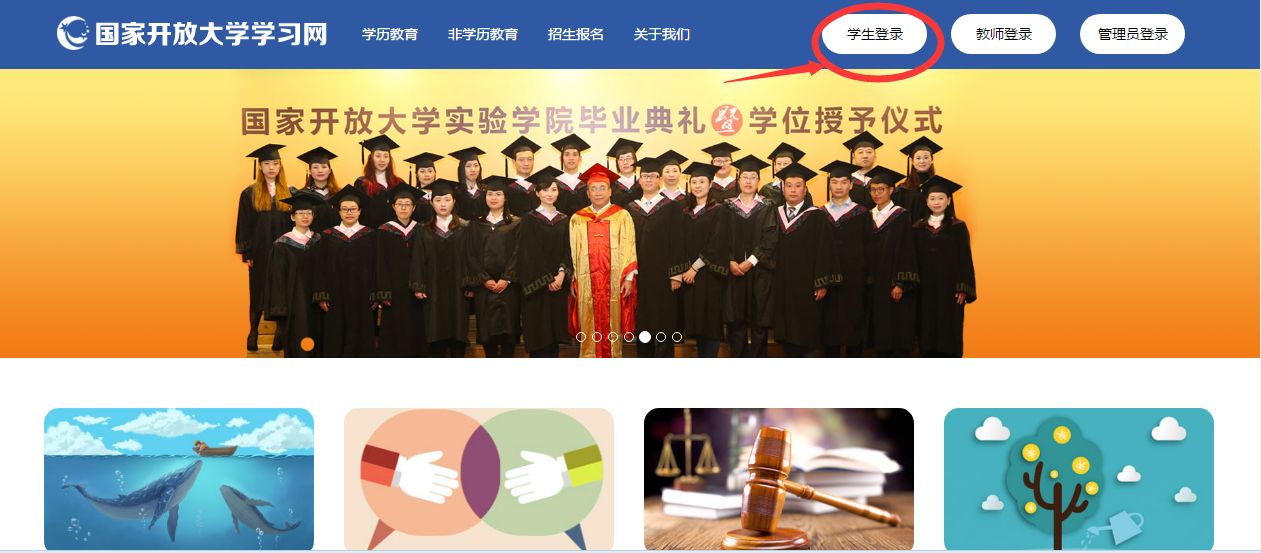 学号和出生年月（密码）登录
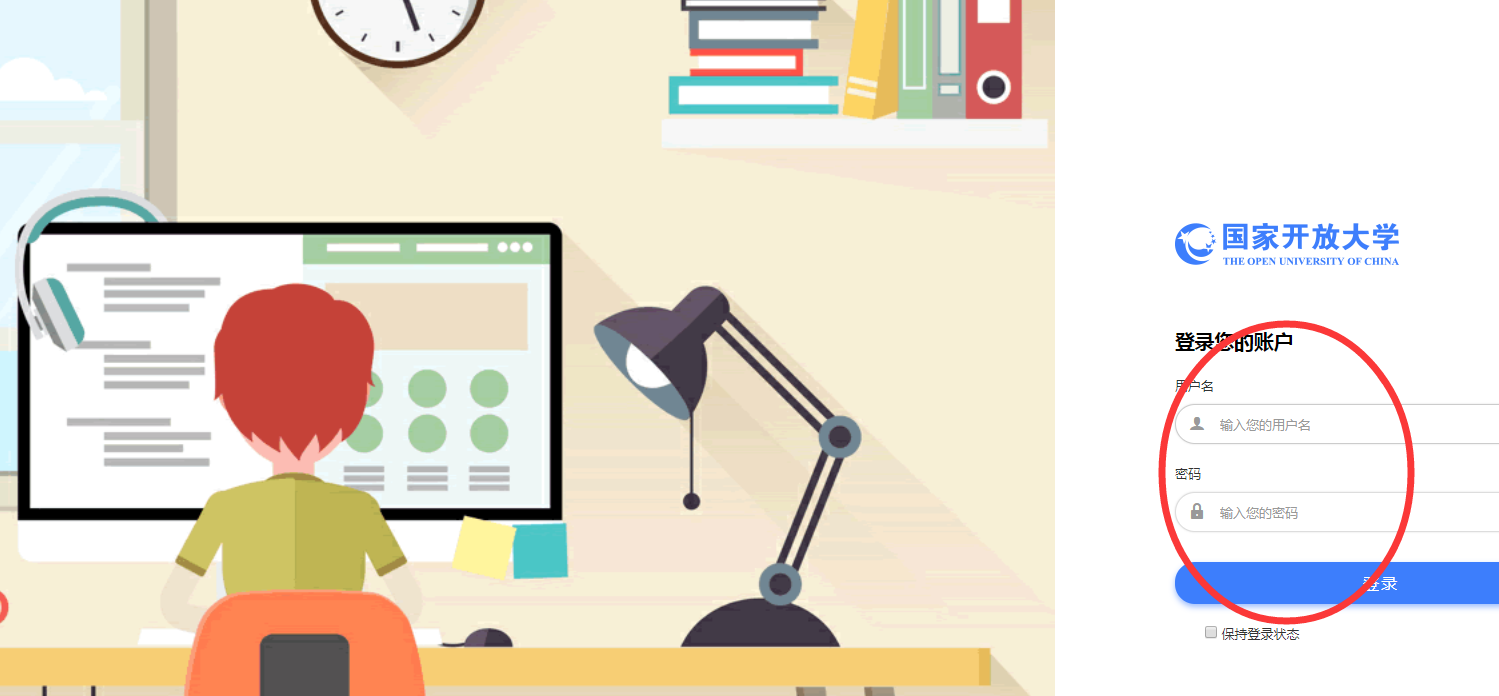 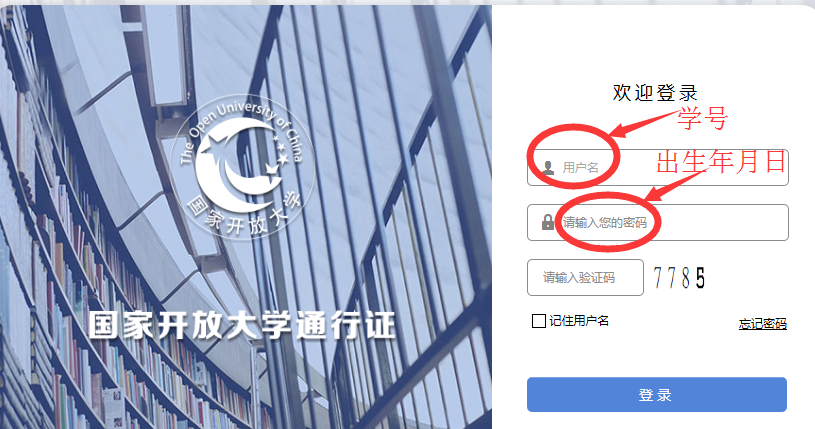 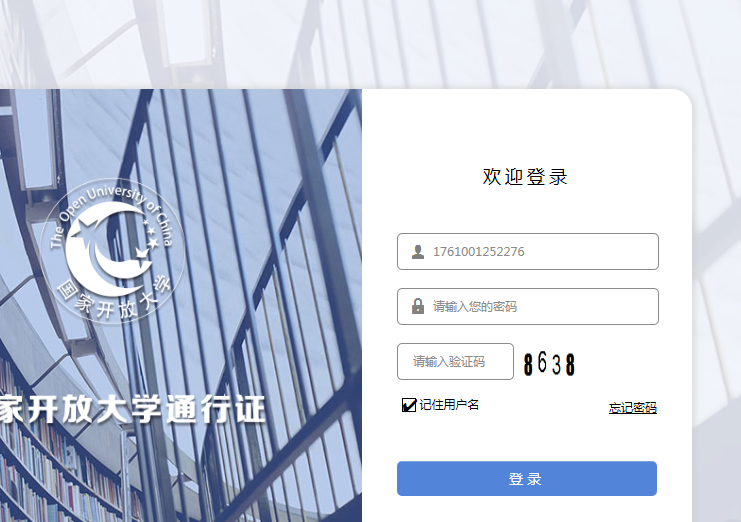 出生日期
点击进入课程
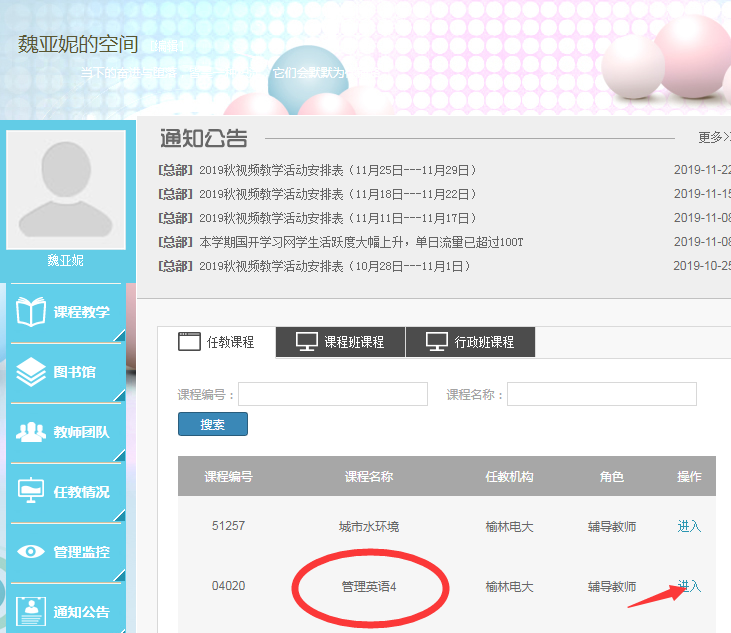 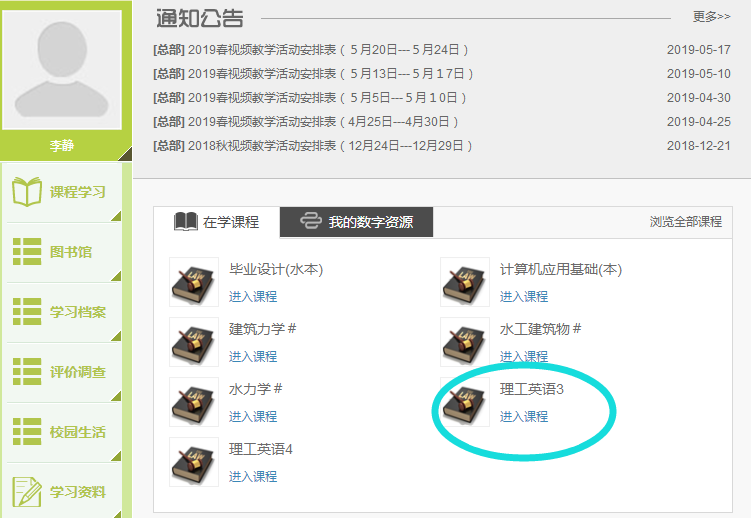 点击进入课程学习,先看学什么，如何学
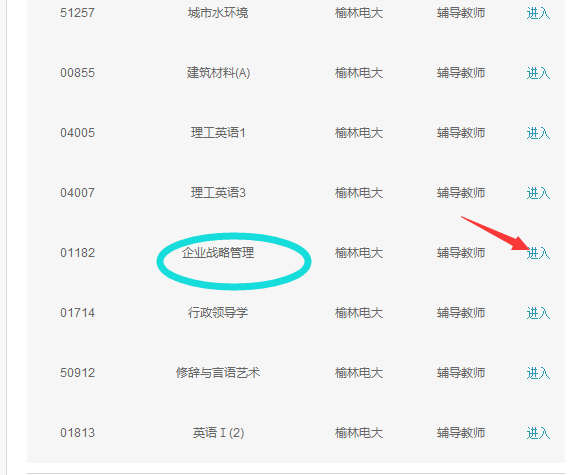 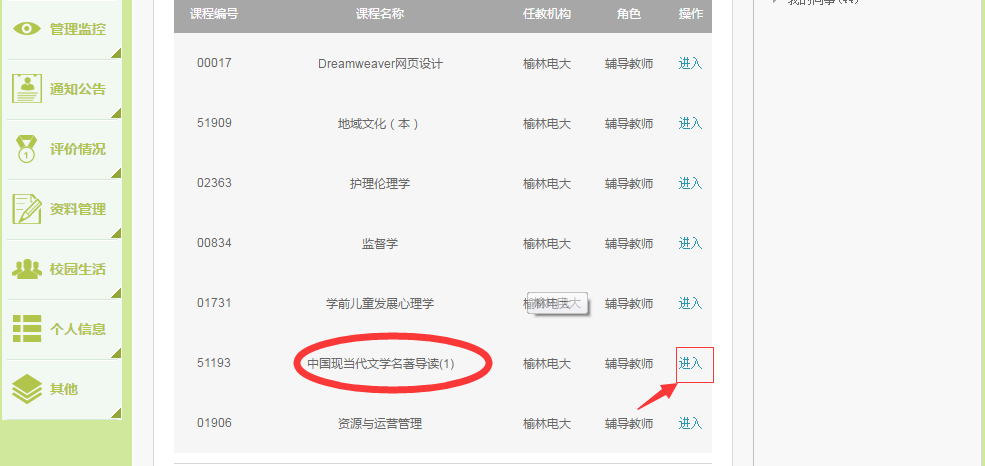 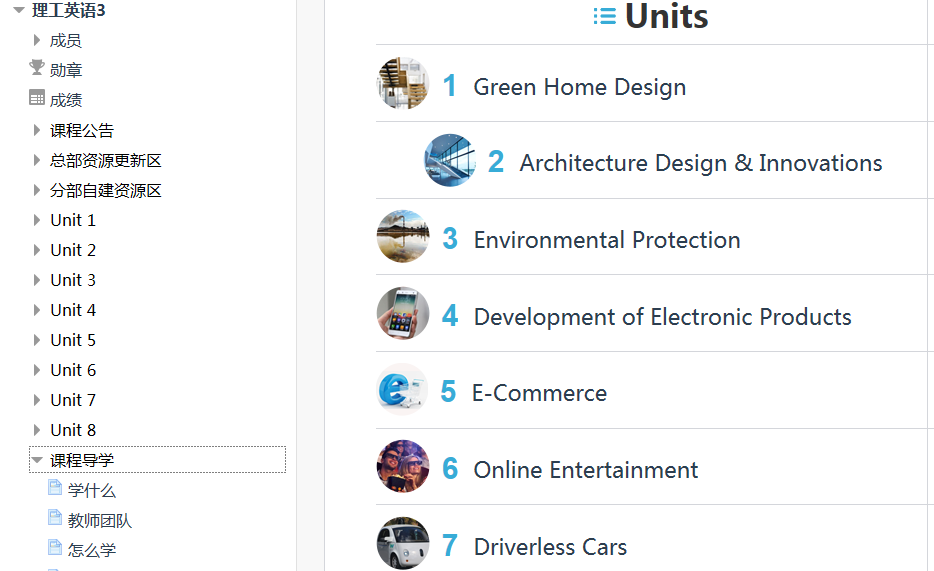 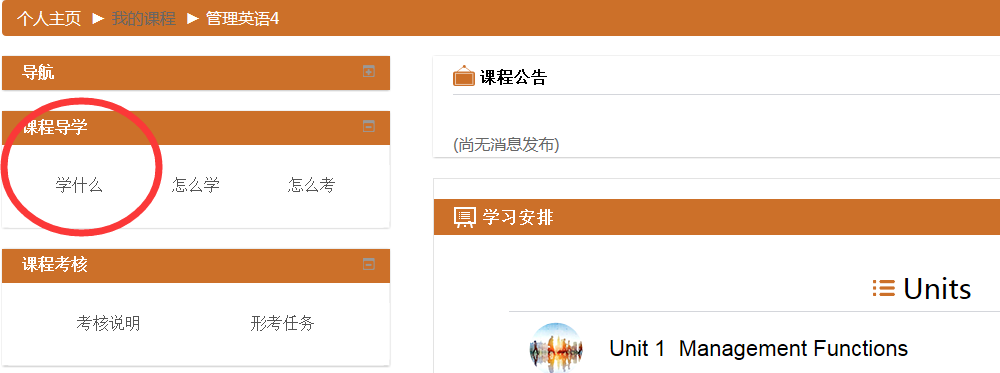 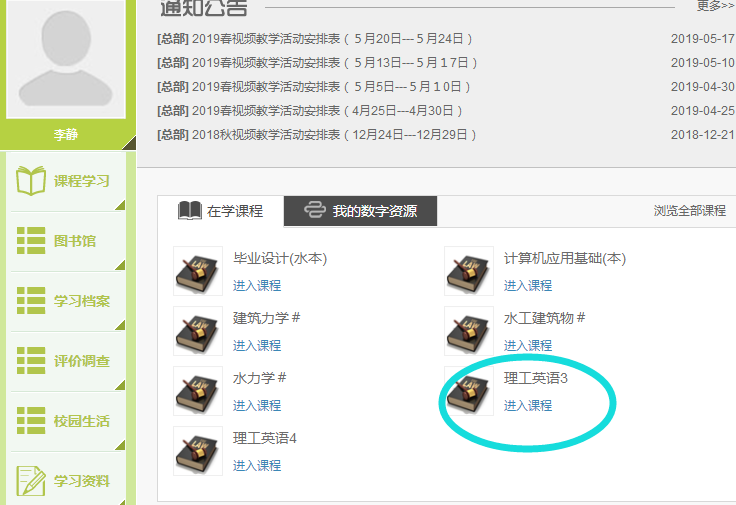 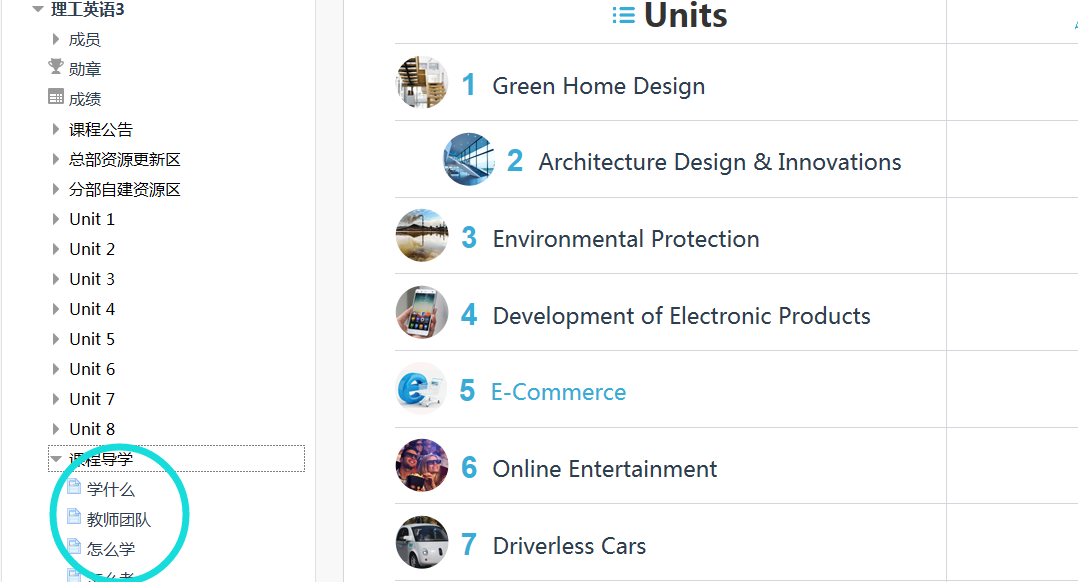 点击学什么
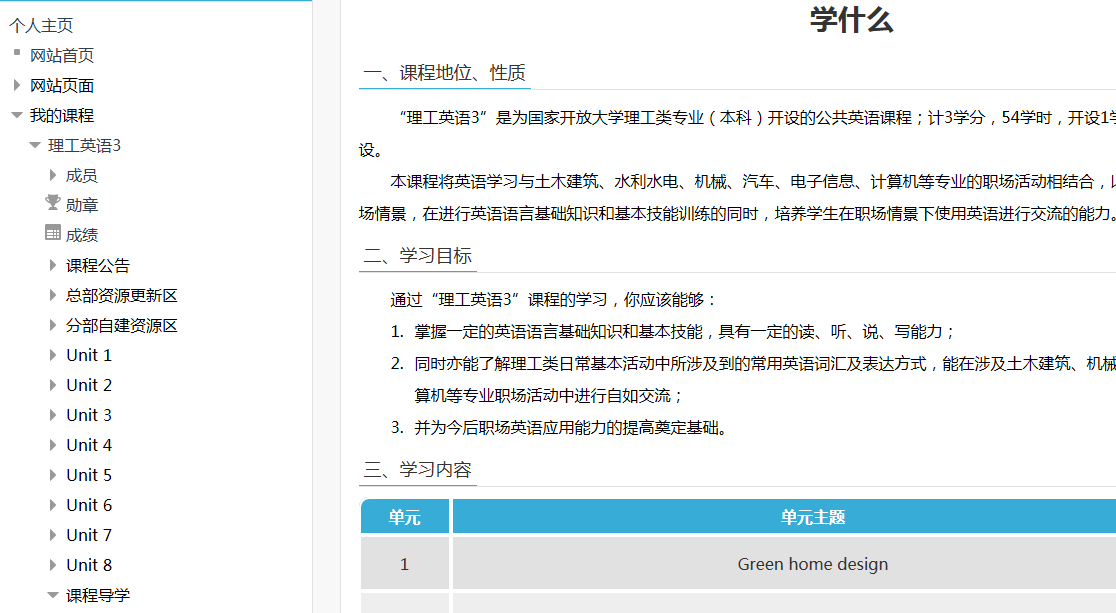 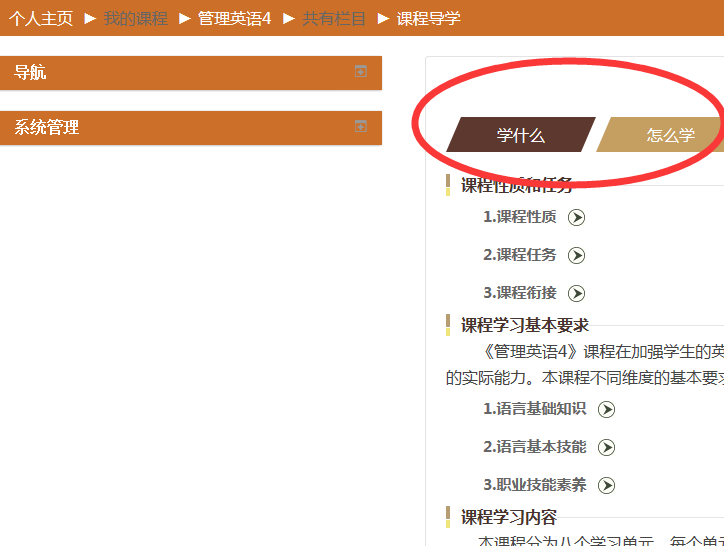 点击怎么学，了解详细内容
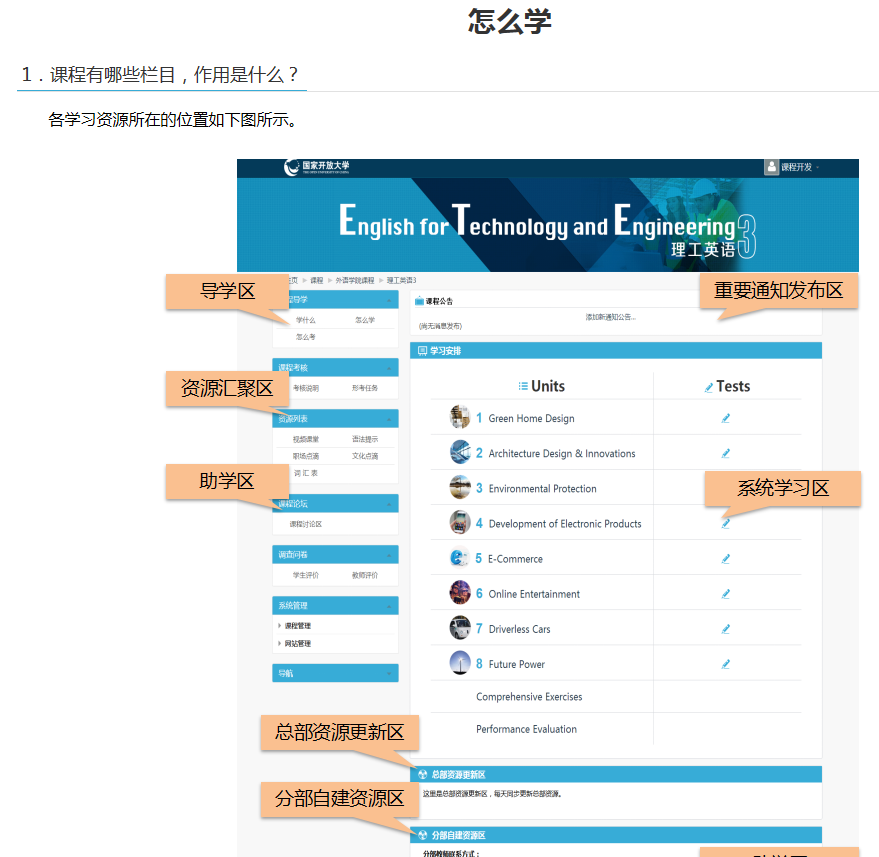 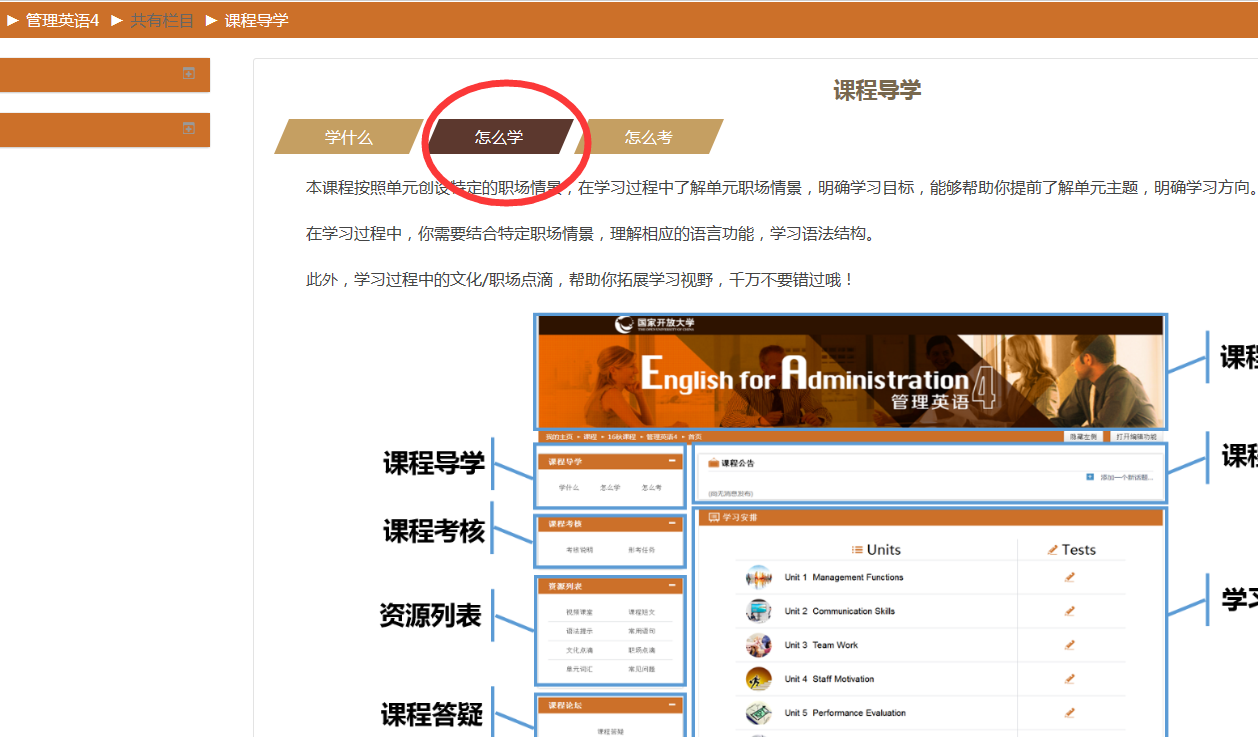 点击资源列表，同学们可以浏览学习资源
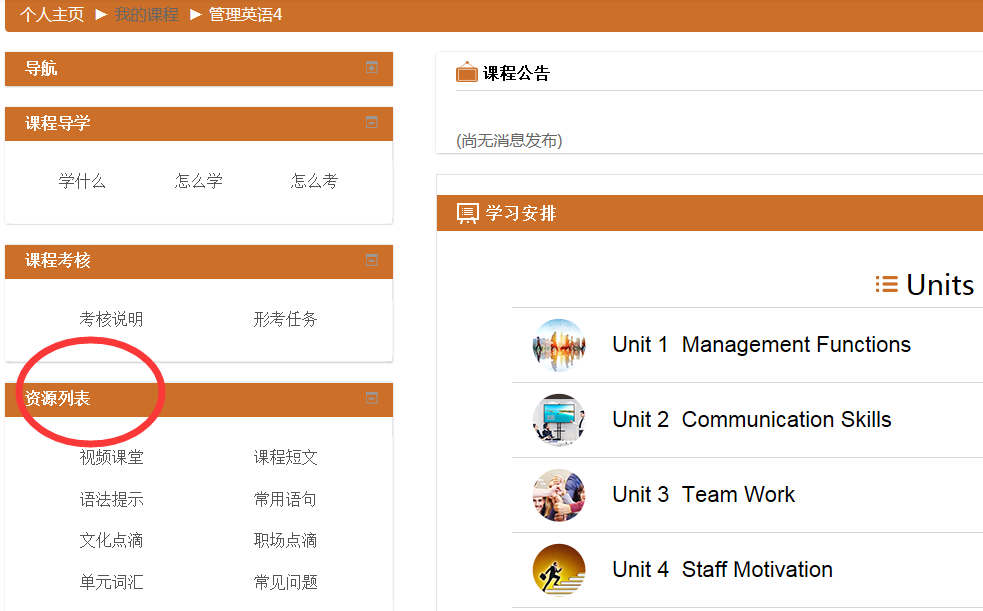 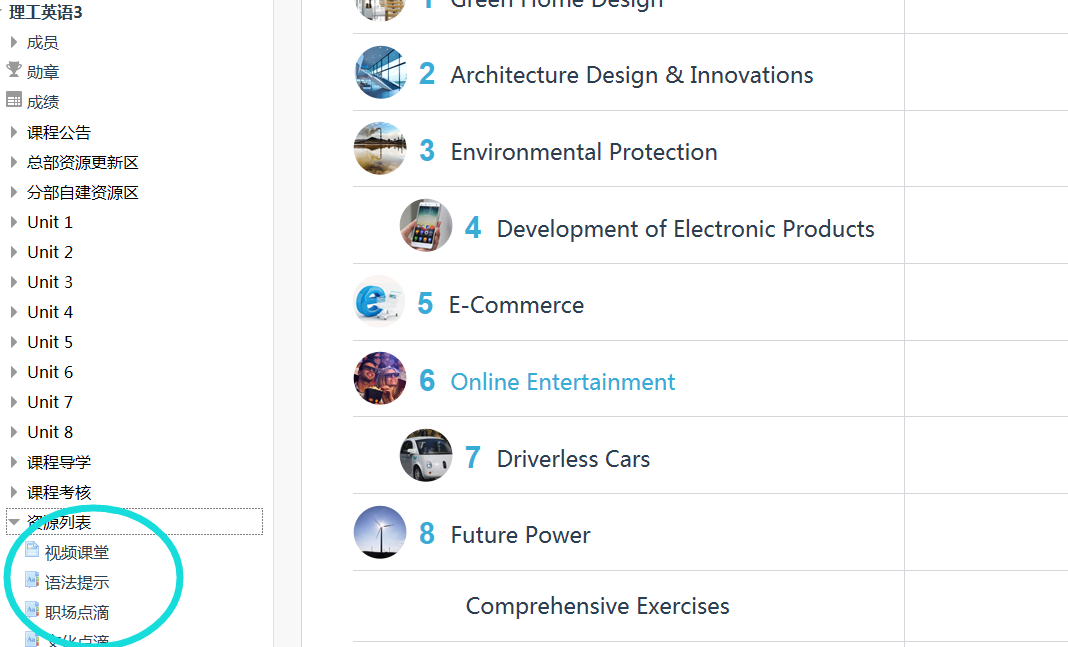 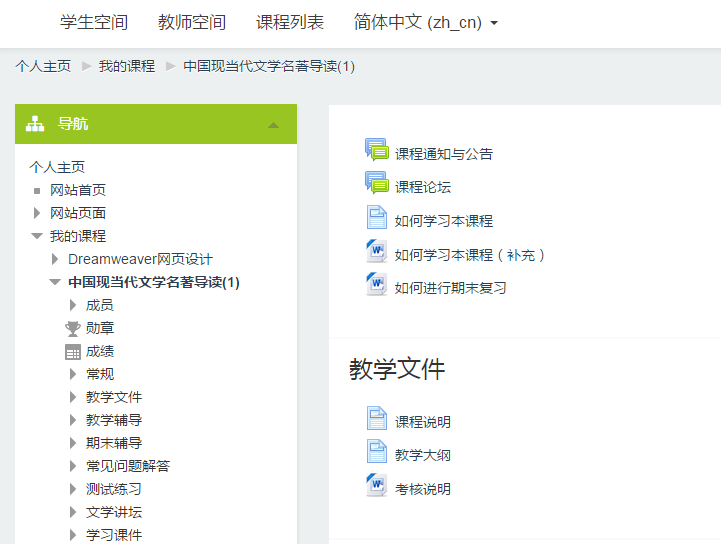 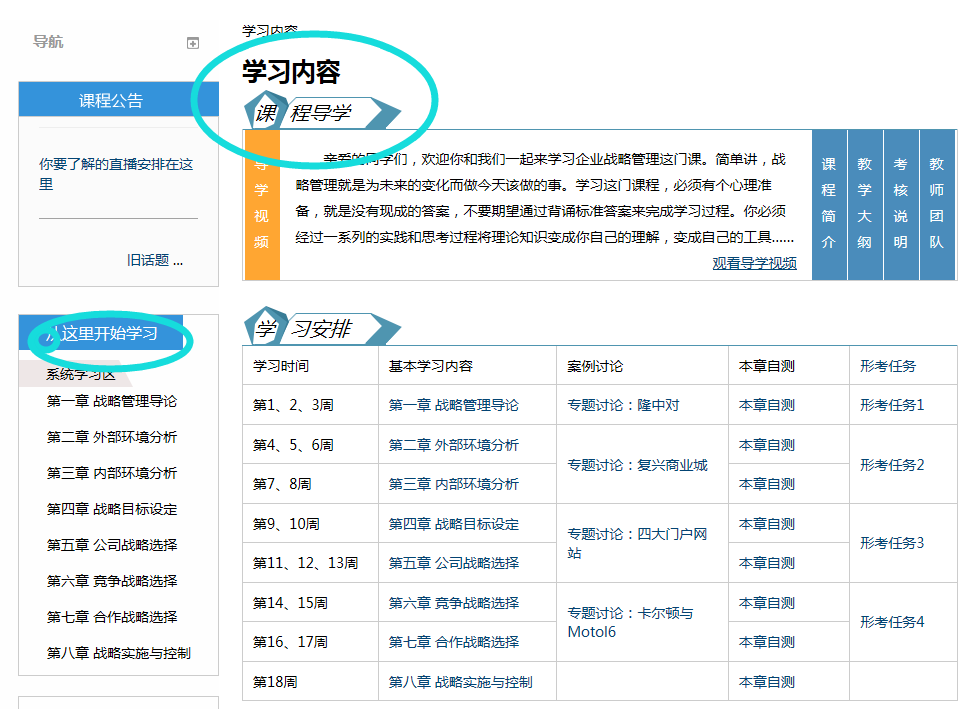 三、如有问题可以通过课程论坛和老师进行交流。
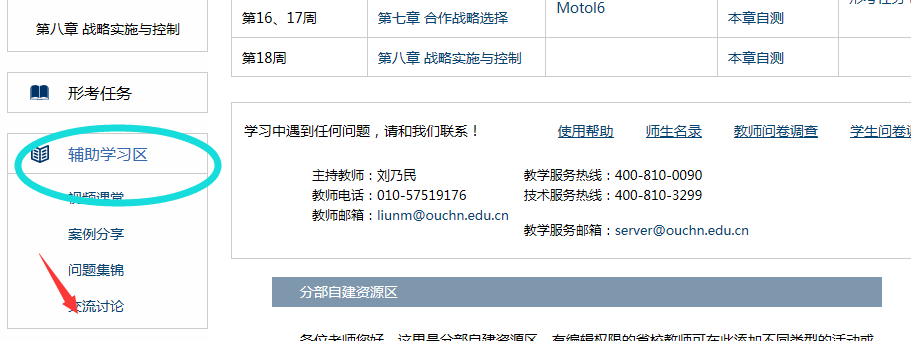 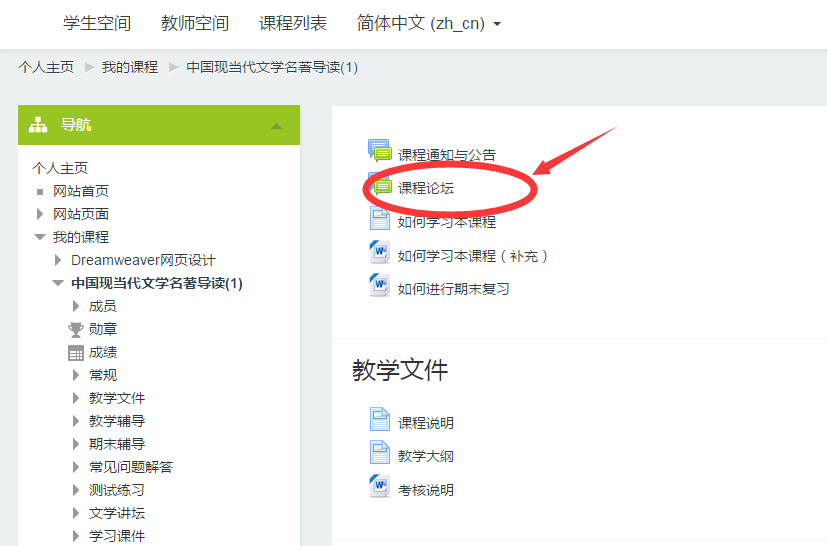 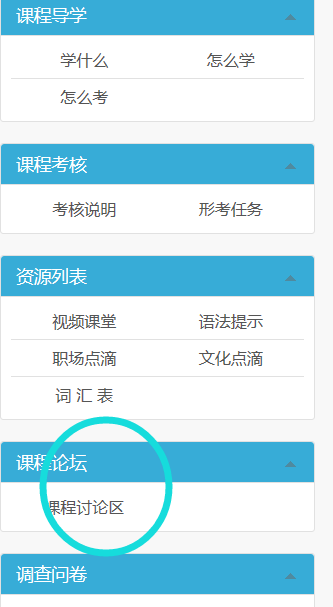 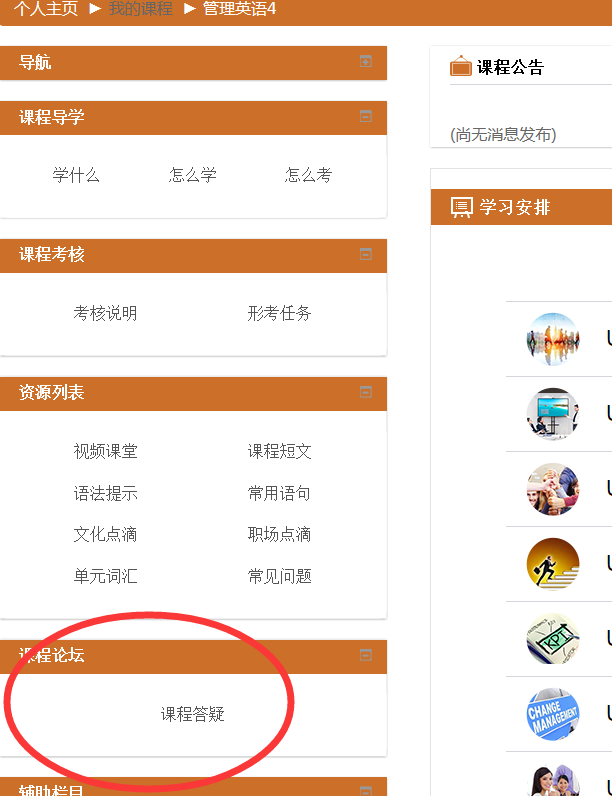 点击课程答疑，通过开启新话题进行师生互动，解决在学习中遇到的问题
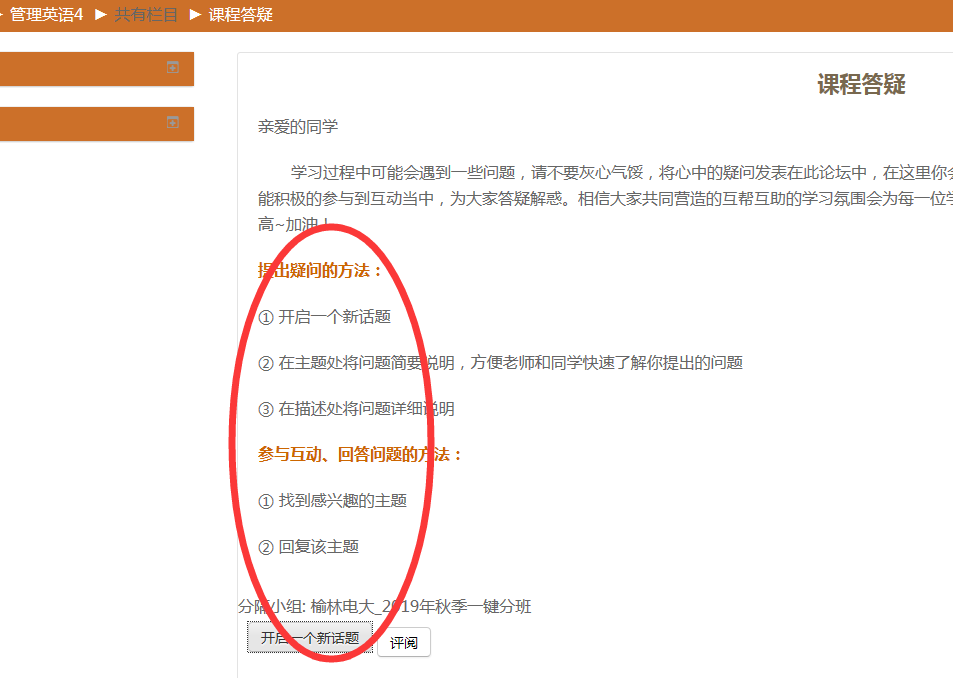 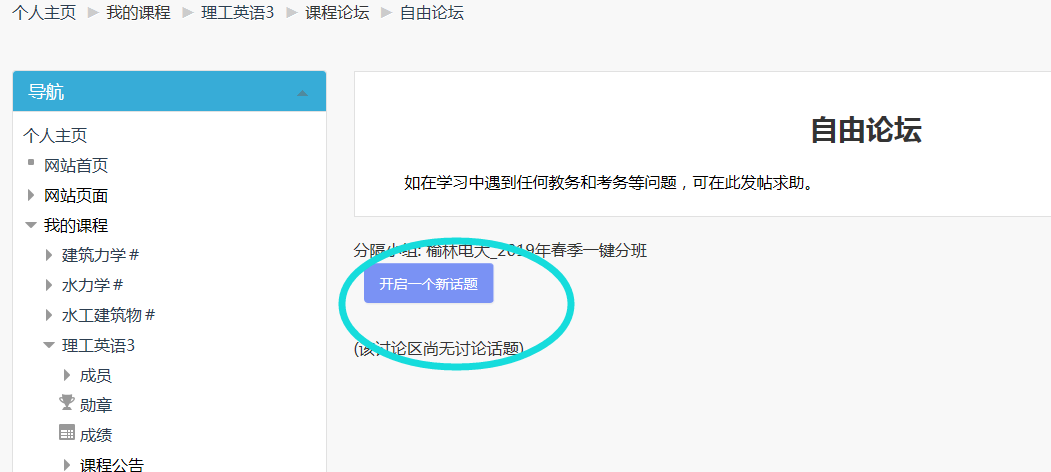 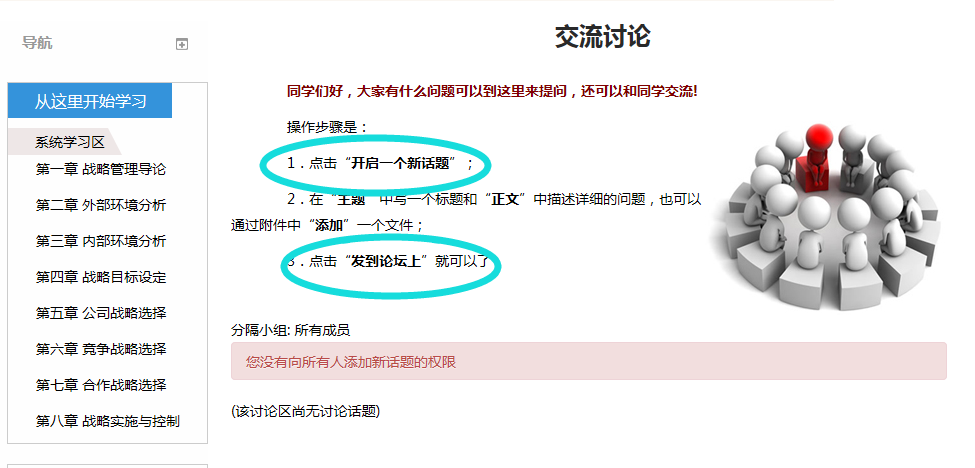 四、首先看如何进行本课程的考核
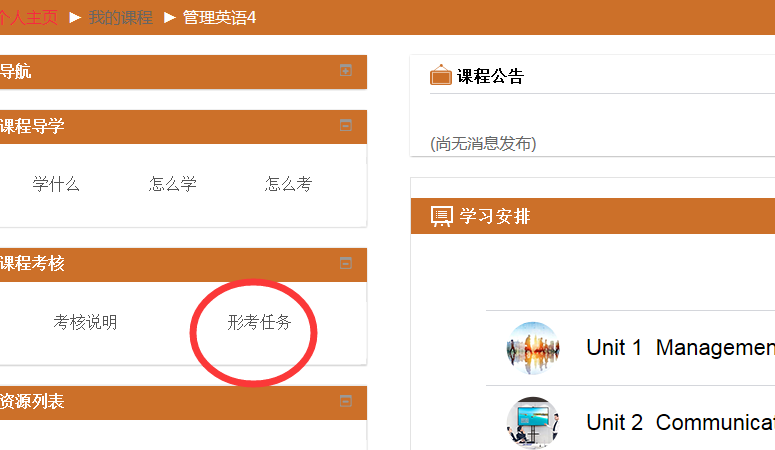 点击形考任务，完成八次单元自测
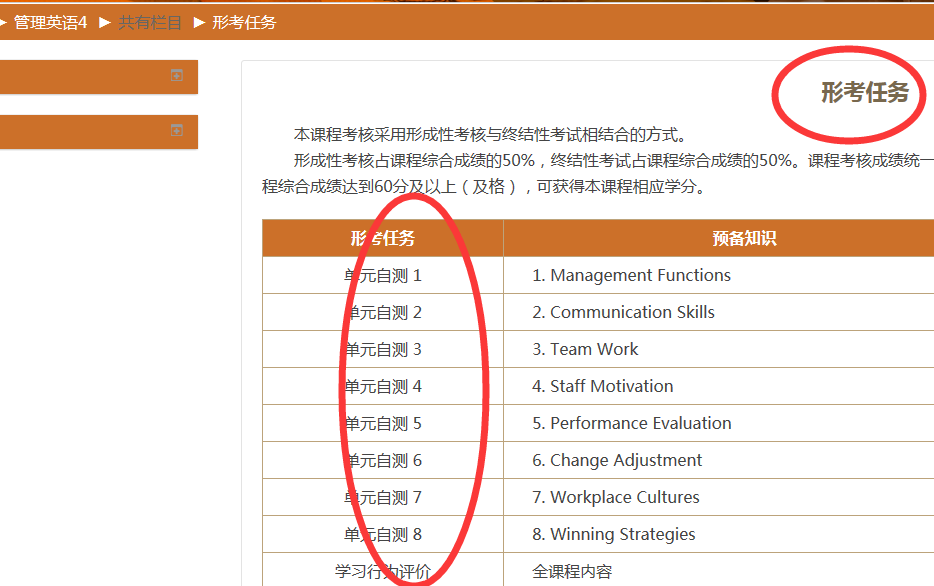 八次形考依次完成，进入榆林电大平台可以查找作业参考答案及导学方案。
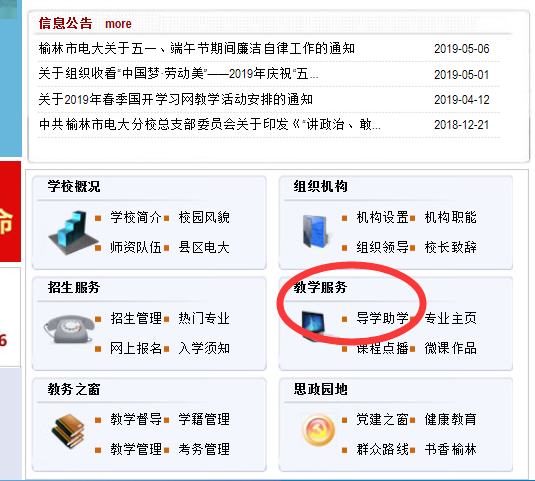 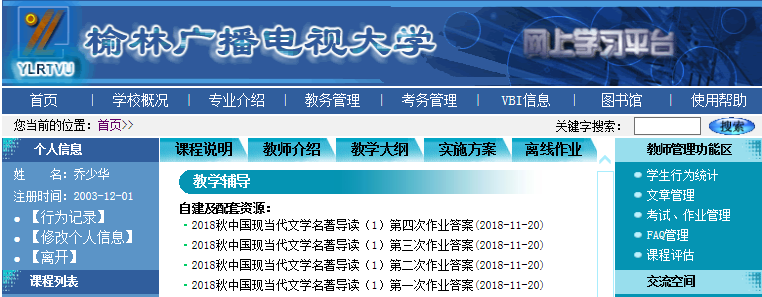 老师就在你身边
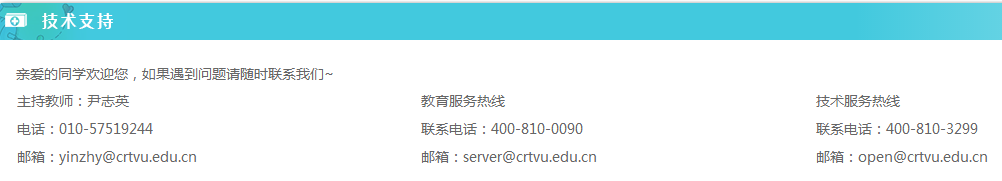 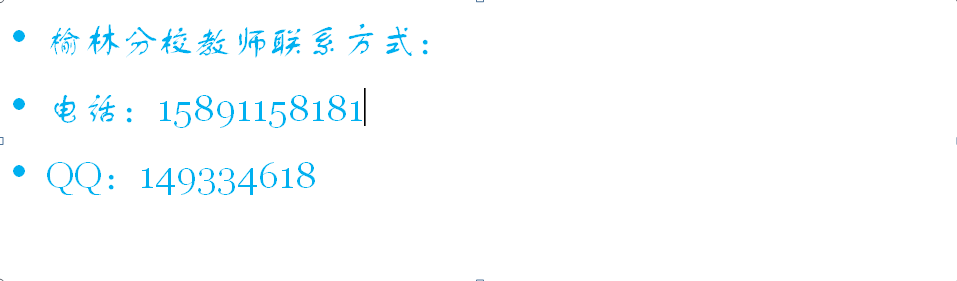 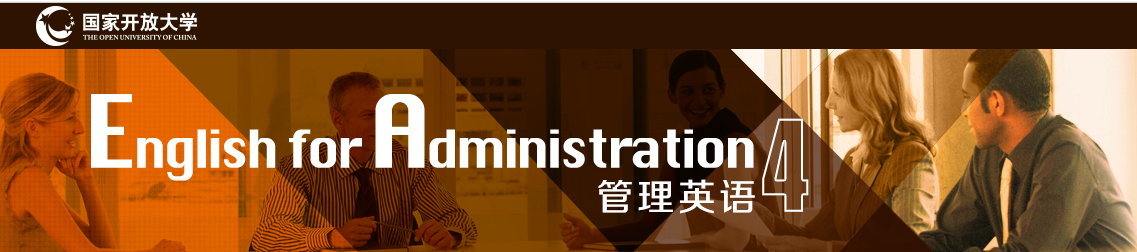 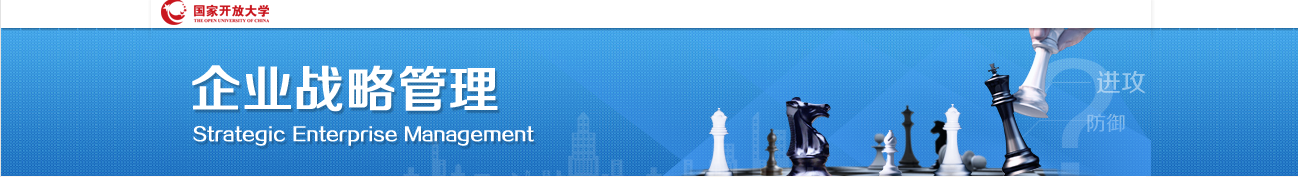 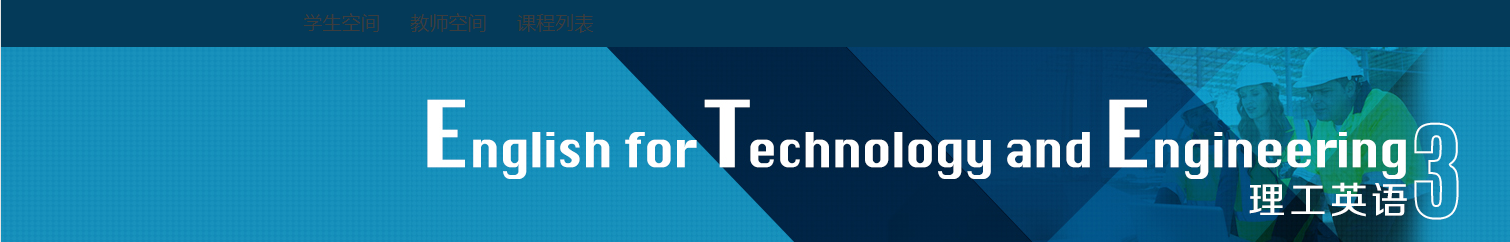 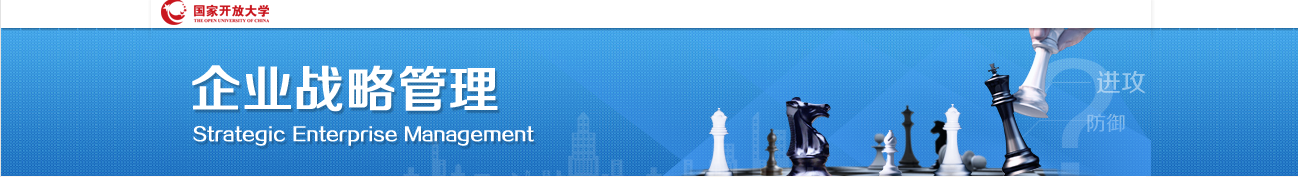 魏亚妮   
          
                         2020年5月